YENİ MYS (MYSV2) EK BELGE EKLEME SÜRECİ
HOŞGELDİNİZ
YENİ MYS (MYSV2) EK BELGE EKLEME SÜRECİ
HOŞGELDİNİZ
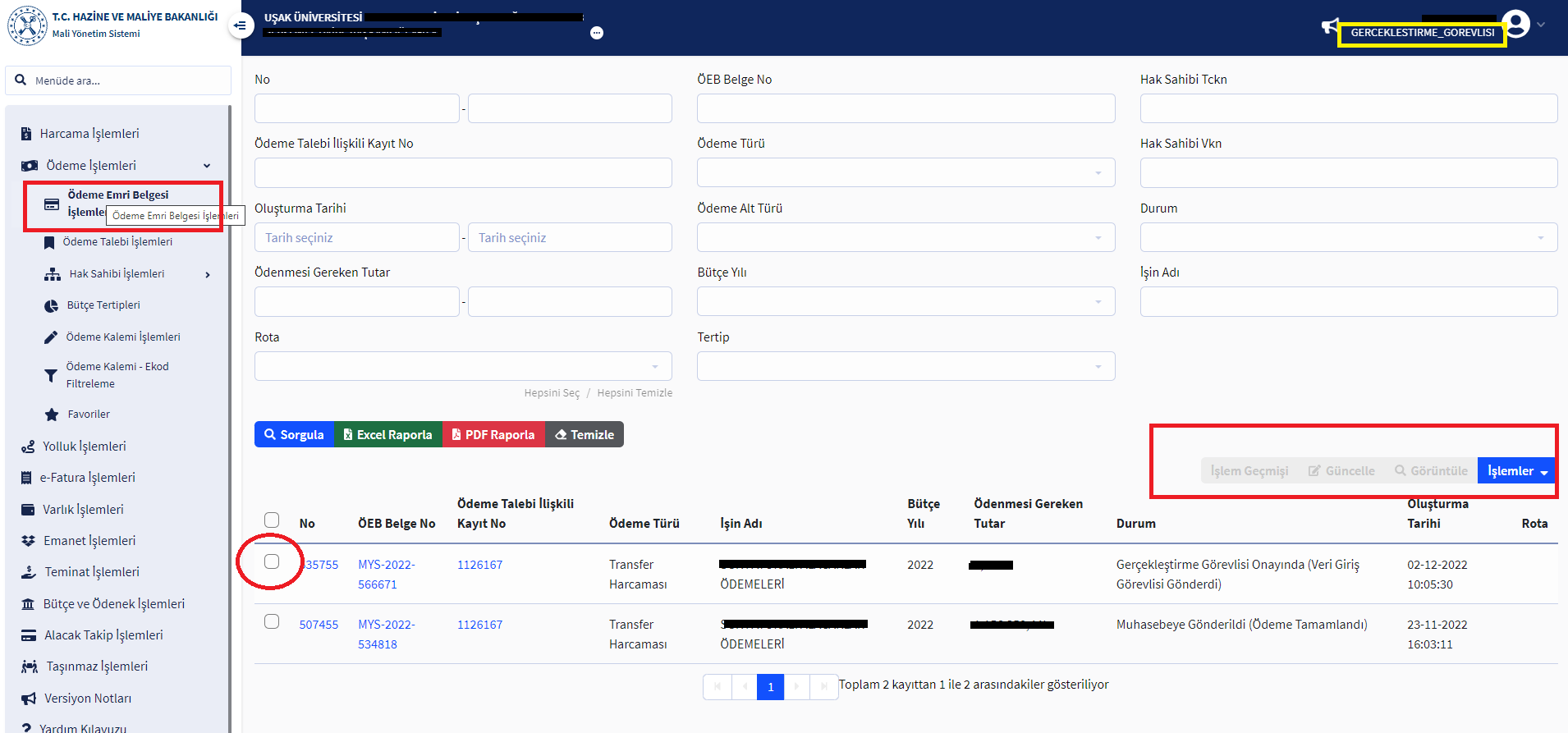 YENİ MYS (MYSV2) EK BELGE EKLEME SÜRECİ
HOŞGELDİNİZ
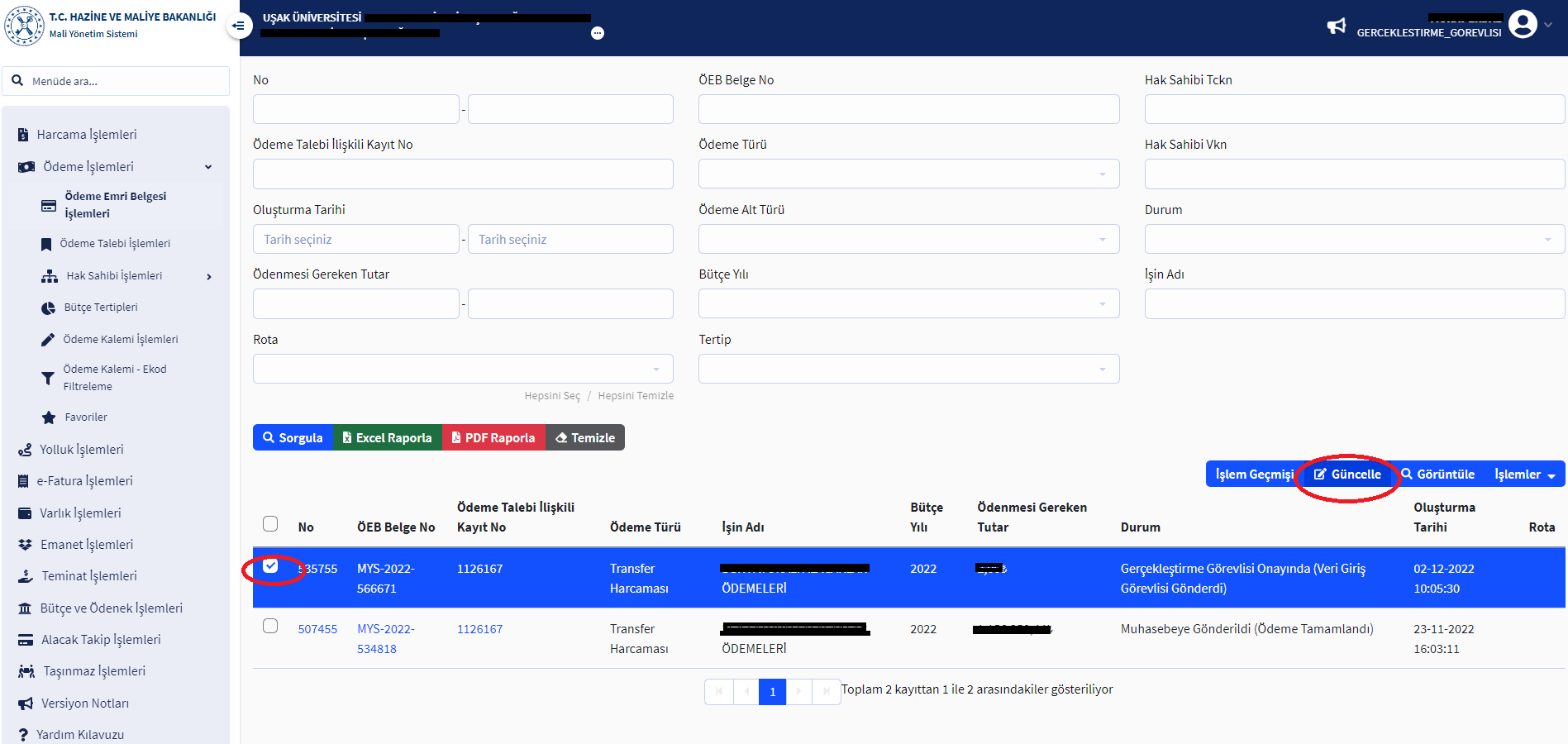 YENİ MYS (MYSV2) EK BELGE EKLEME SÜRECİ
HOŞGELDİNİZ
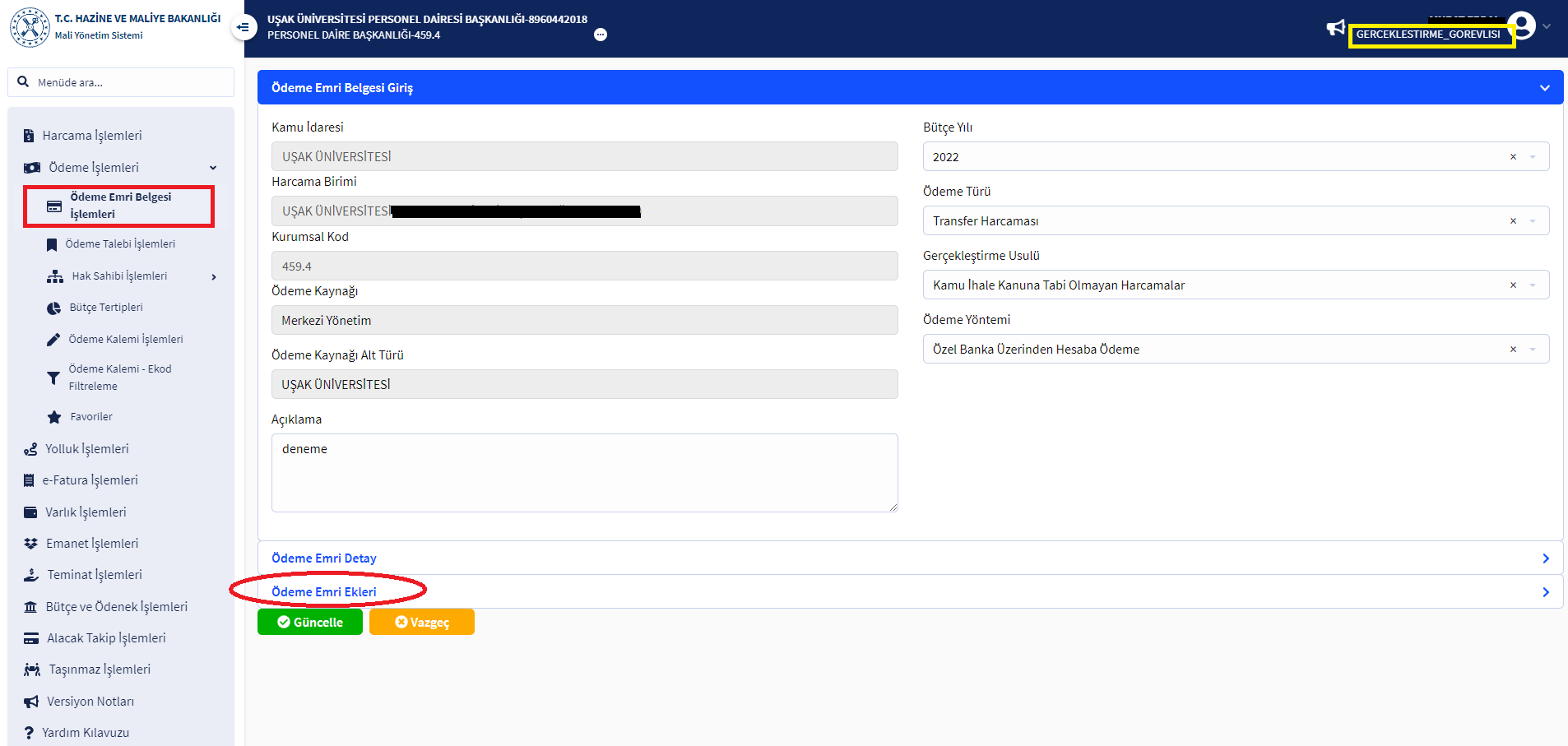 YENİ MYS (MYSV2) EK BELGE EKLEME SÜRECİ
HOŞGELDİNİZ
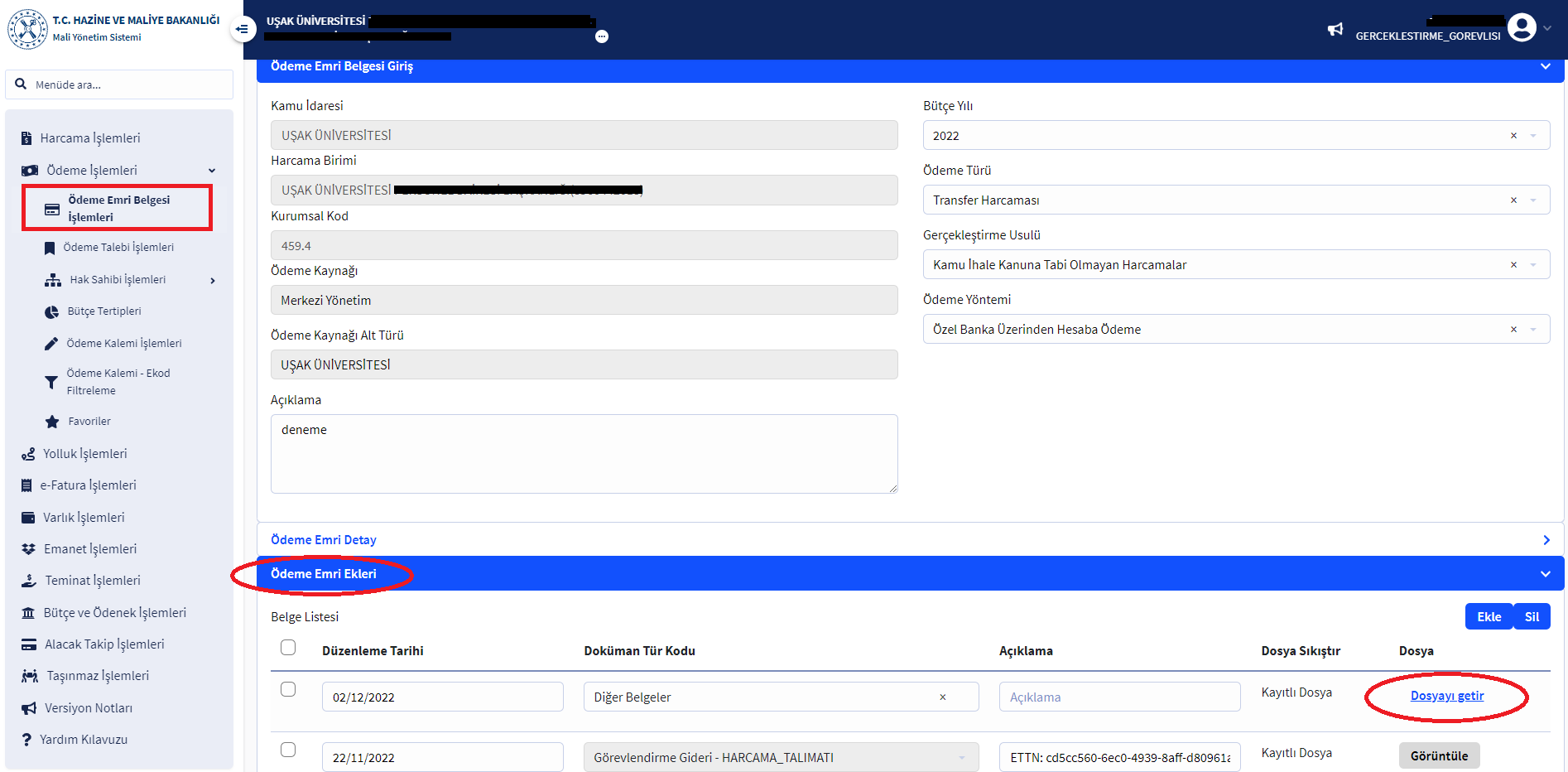 YENİ MYS (MYSV2) EK BELGE EKLEME SÜRECİ
HOŞGELDİNİZ
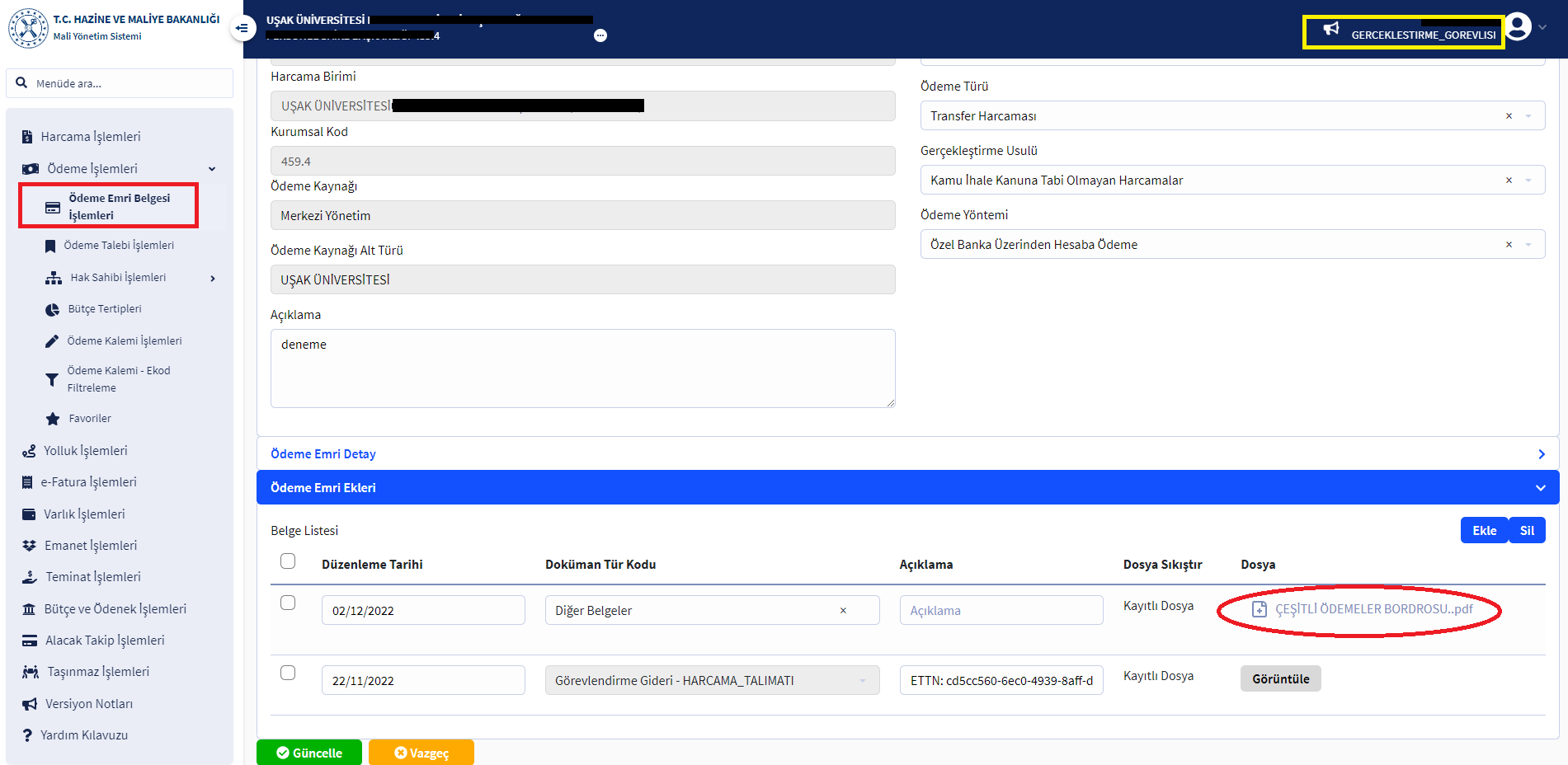 YENİ MYS (MYSV2) EK BELGE EKLEME SÜRECİ
HOŞGELDİNİZ
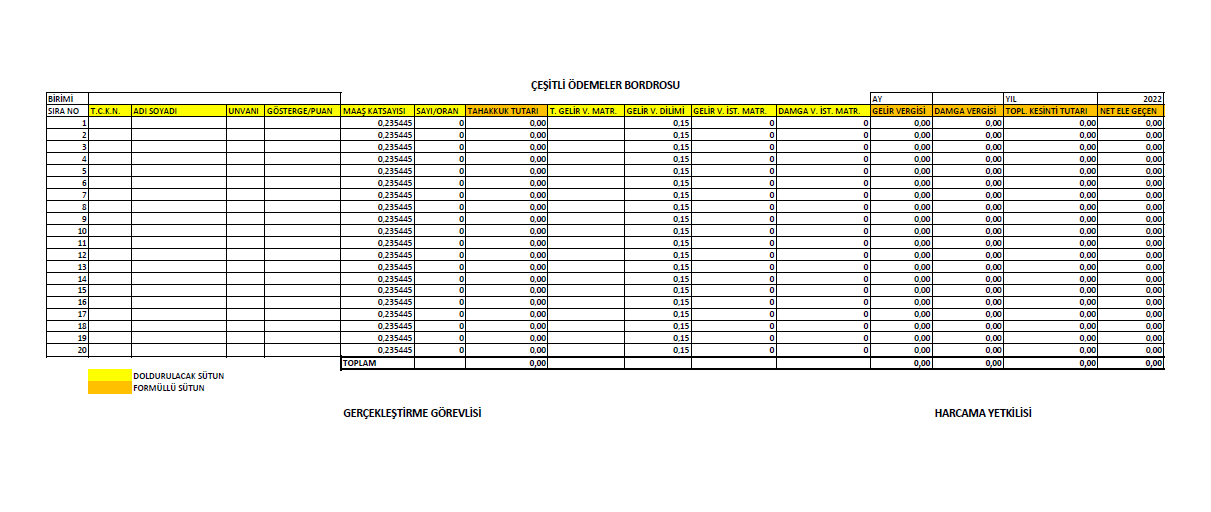 YENİ MYS (MYSV2) EK BELGE EKLEME SÜRECİ
HOŞGELDİNİZ
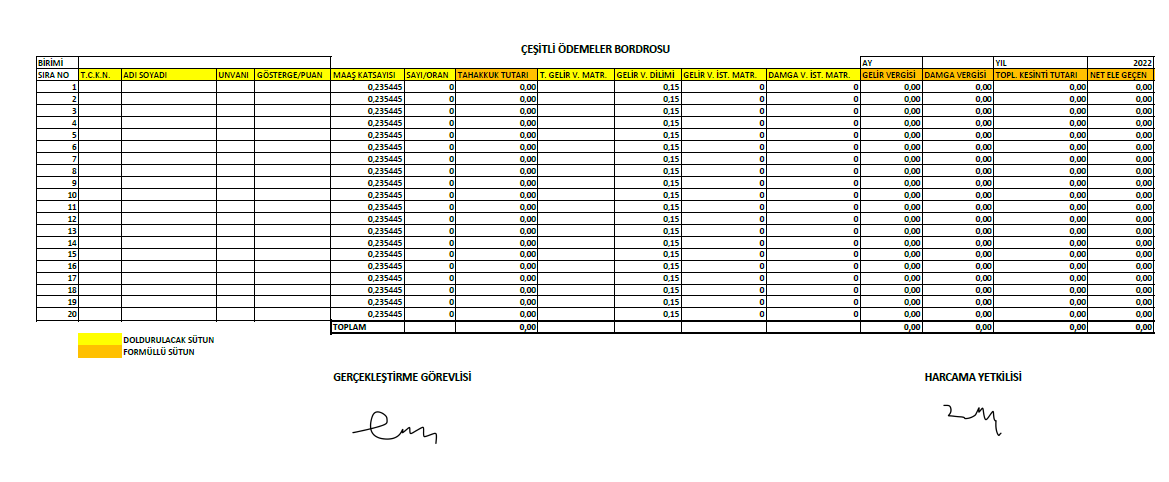 YENİ MYS (MYSV2) EK BELGE EKLEME SÜRECİ
HOŞGELDİNİZ
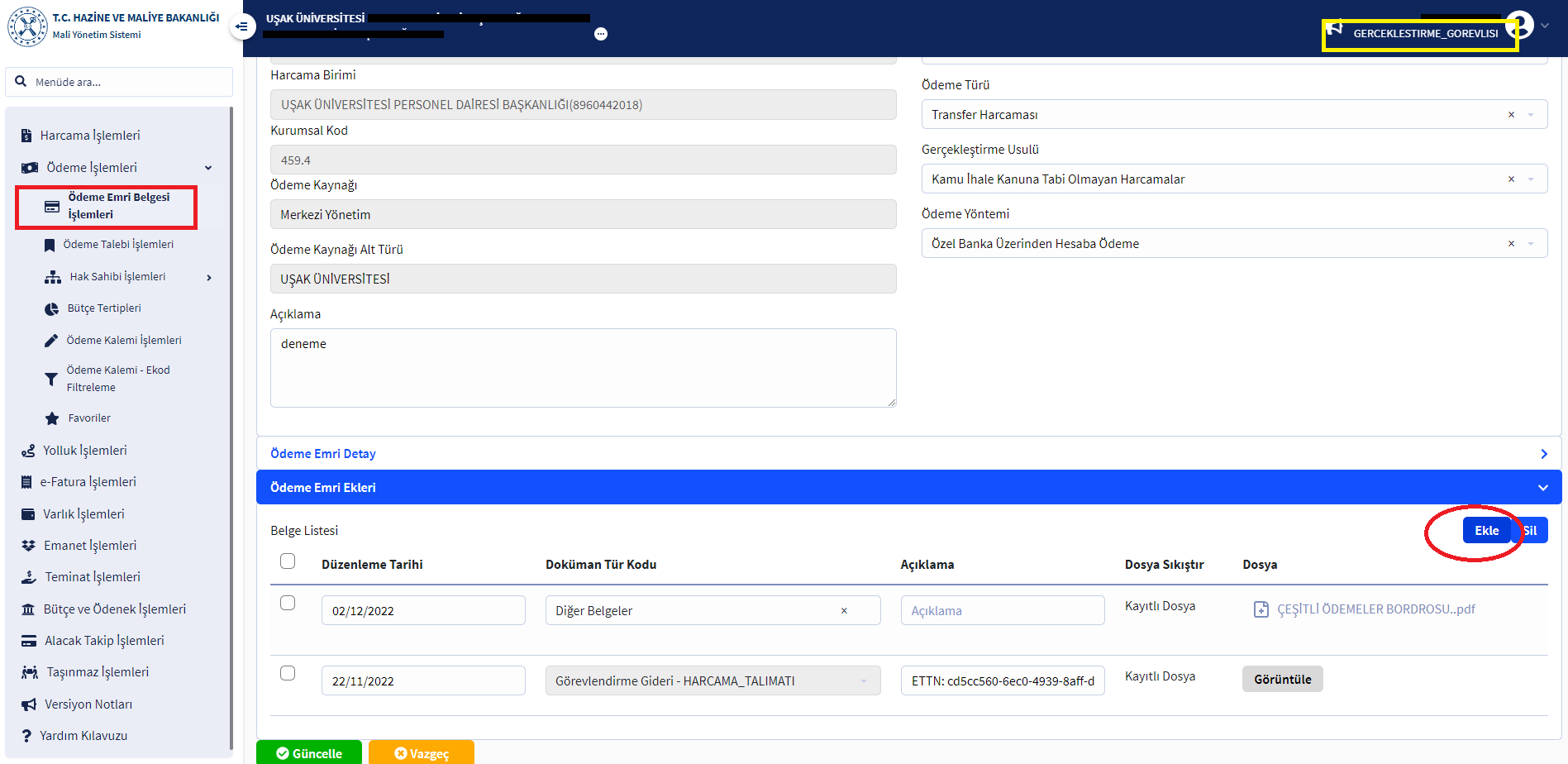 YENİ MYS (MYSV2) EK BELGE EKLEME SÜRECİ
HOŞGELDİNİZ
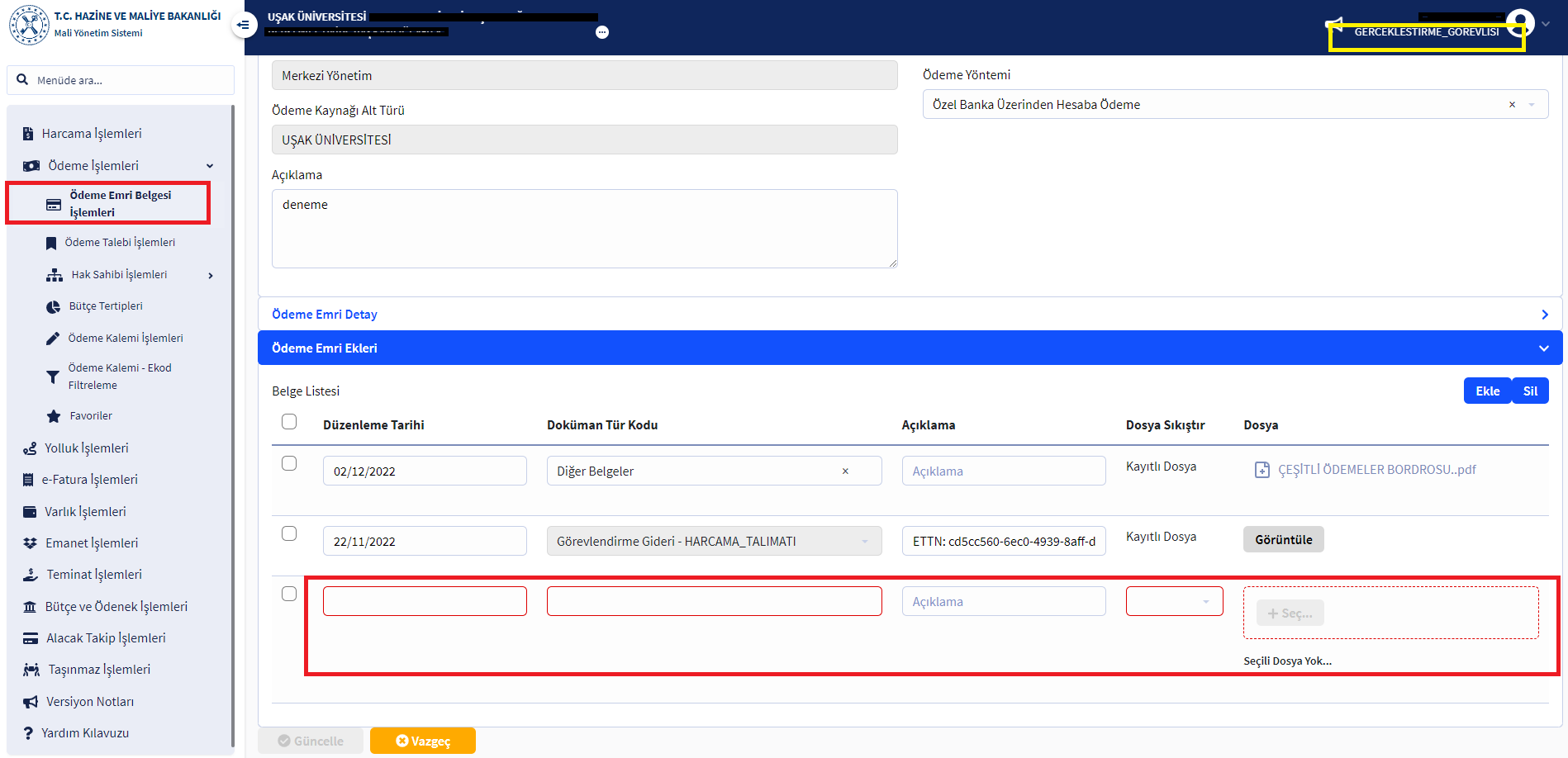 YENİ MYS (MYSV2) EK BELGE EKLEME SÜRECİ
HOŞGELDİNİZ
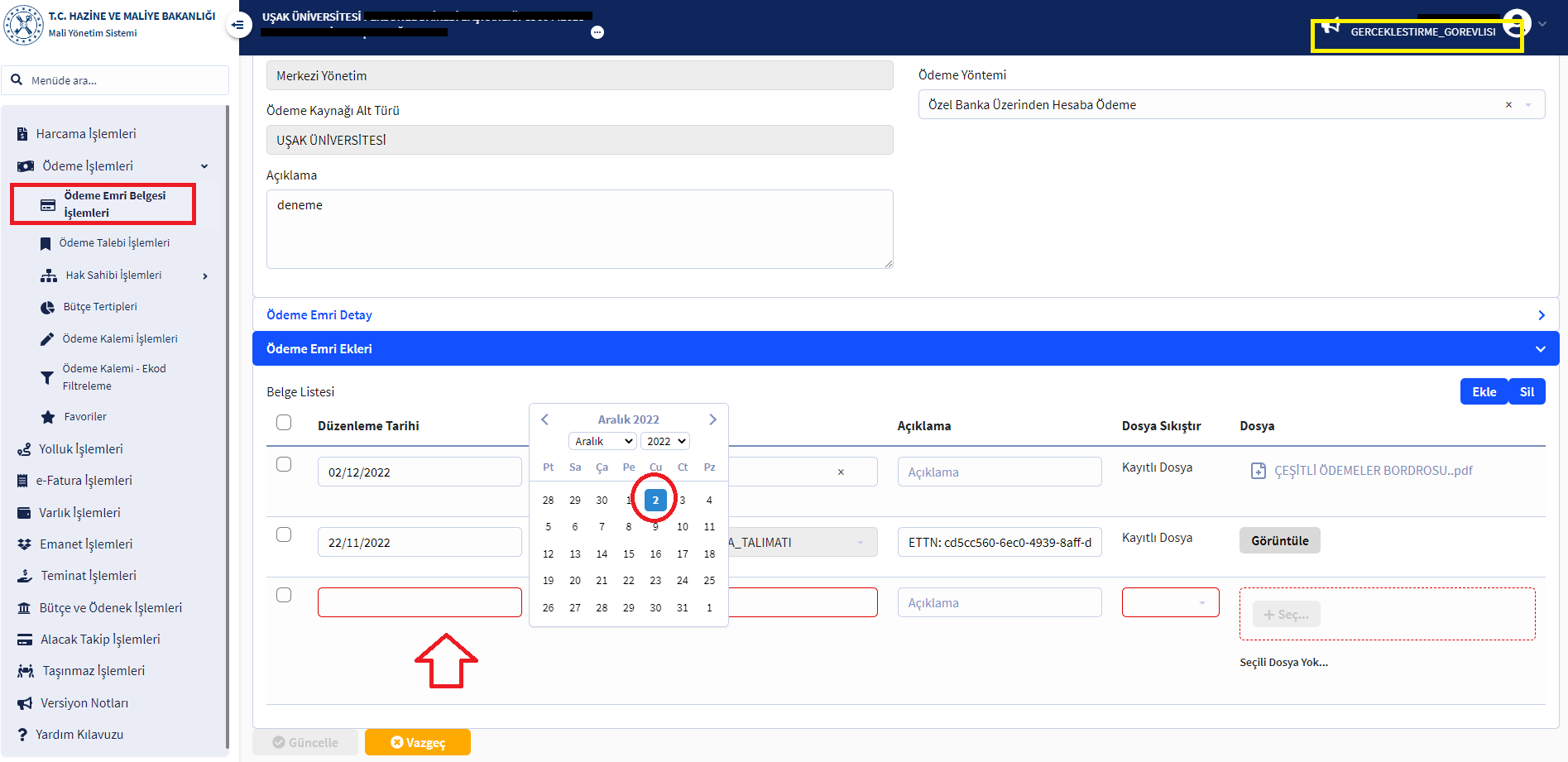 YENİ MYS (MYSV2) EK BELGE EKLEME SÜRECİ
HOŞGELDİNİZ
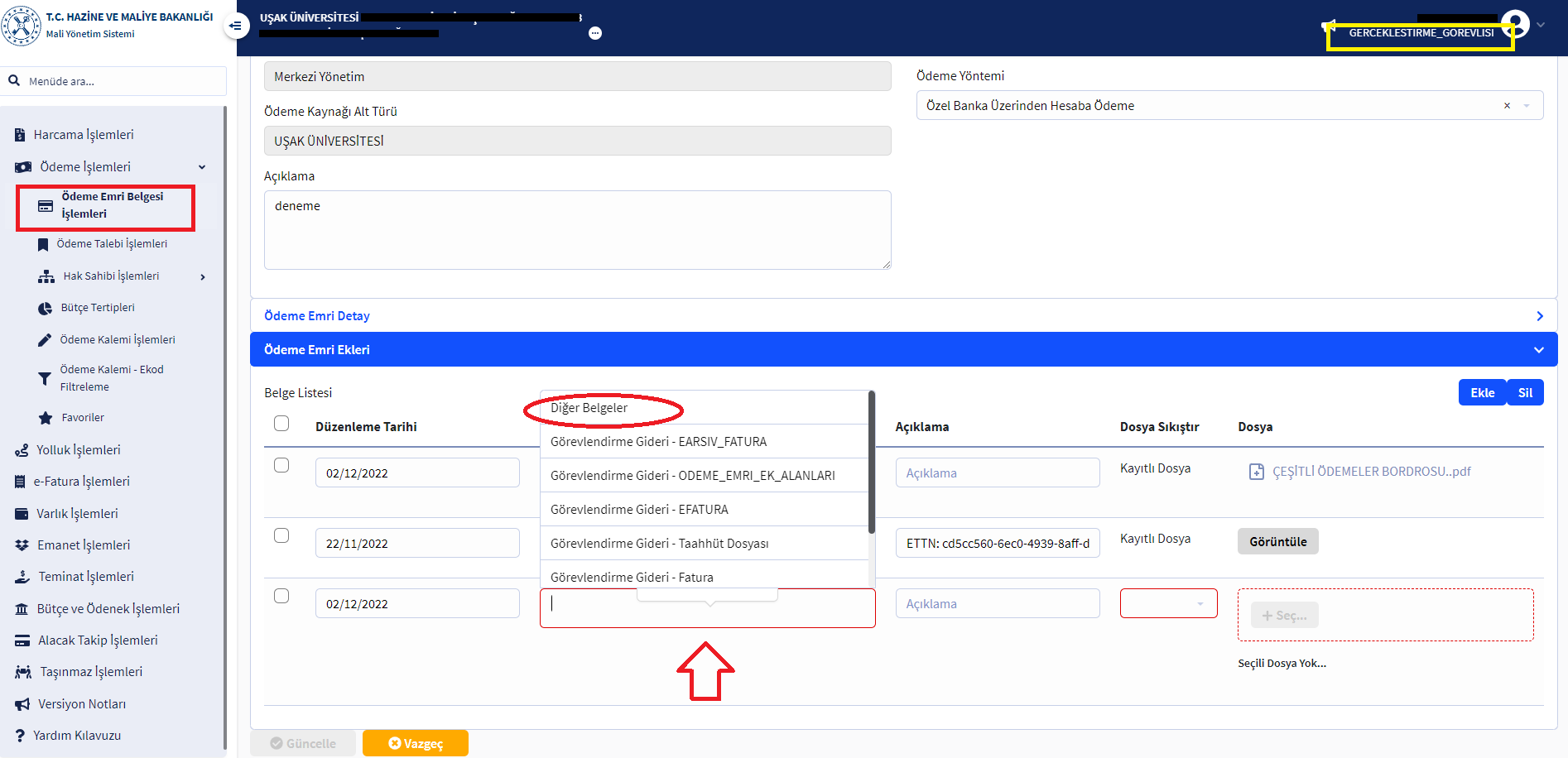 YENİ MYS (MYSV2) EK BELGE EKLEME SÜRECİ
HOŞGELDİNİZ
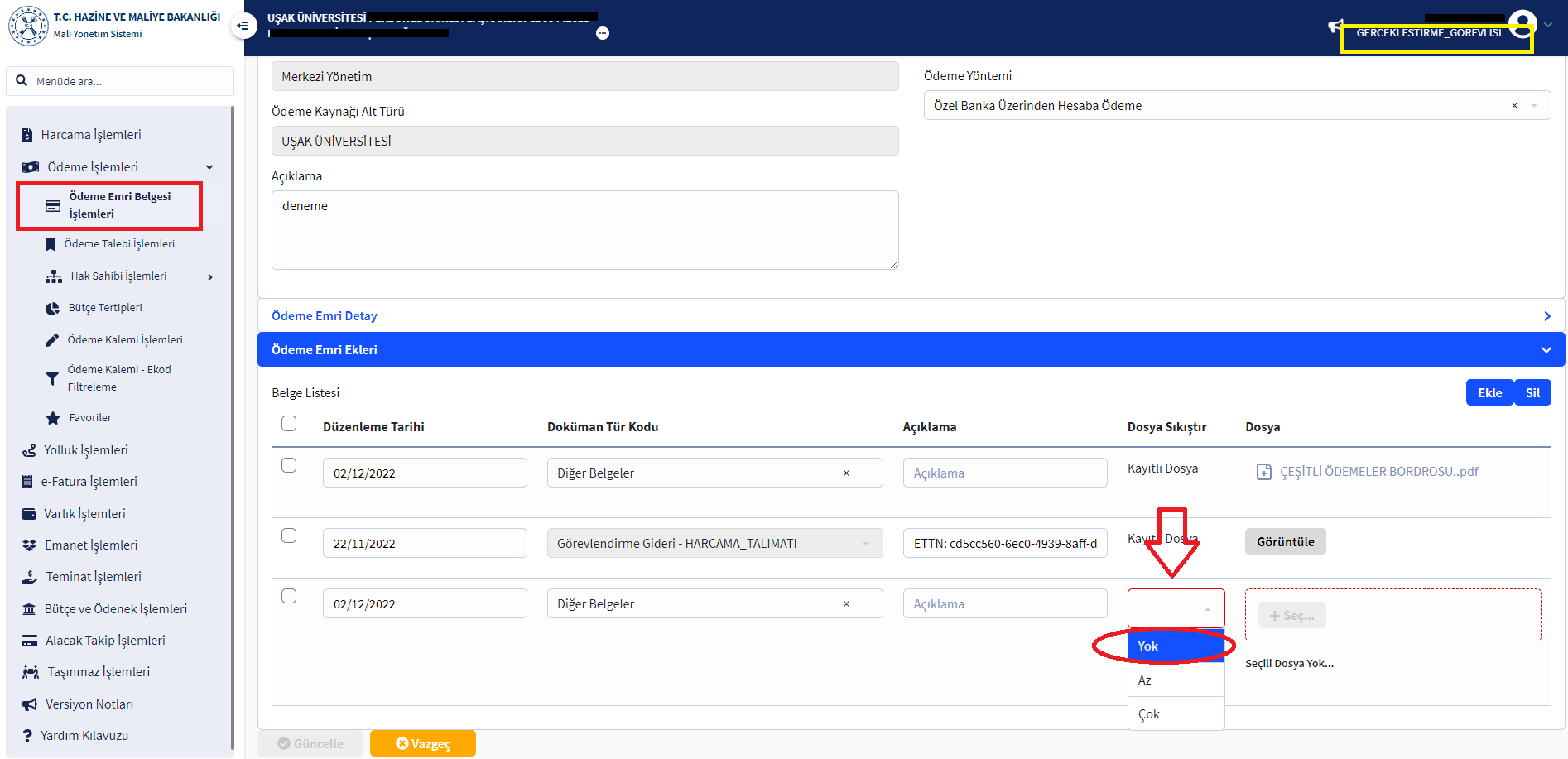 YENİ MYS (MYSV2) EK BELGE EKLEME SÜRECİ
HOŞGELDİNİZ
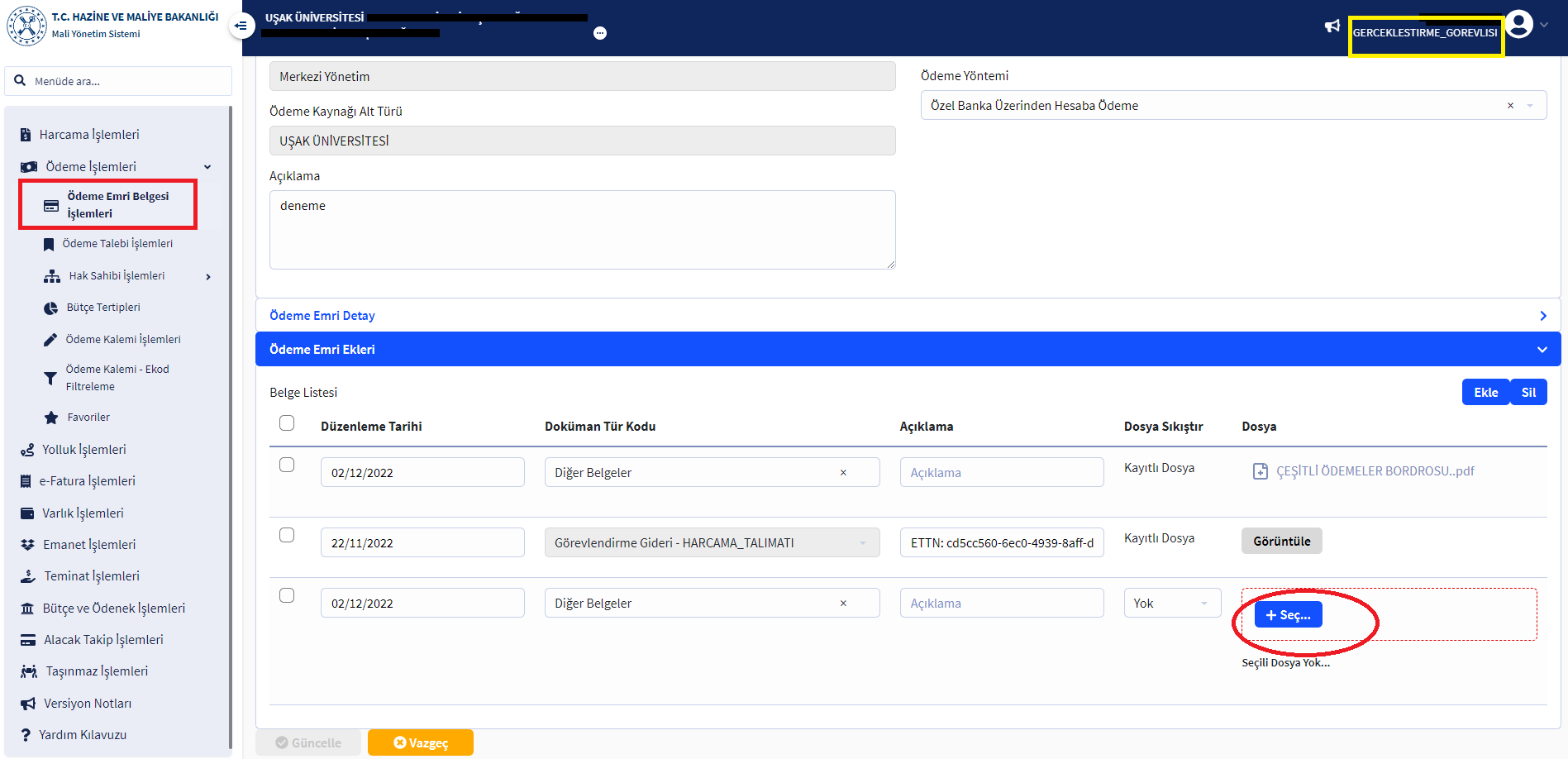 YENİ MYS (MYSV2) EK BELGE EKLEME SÜRECİ
HOŞGELDİNİZ
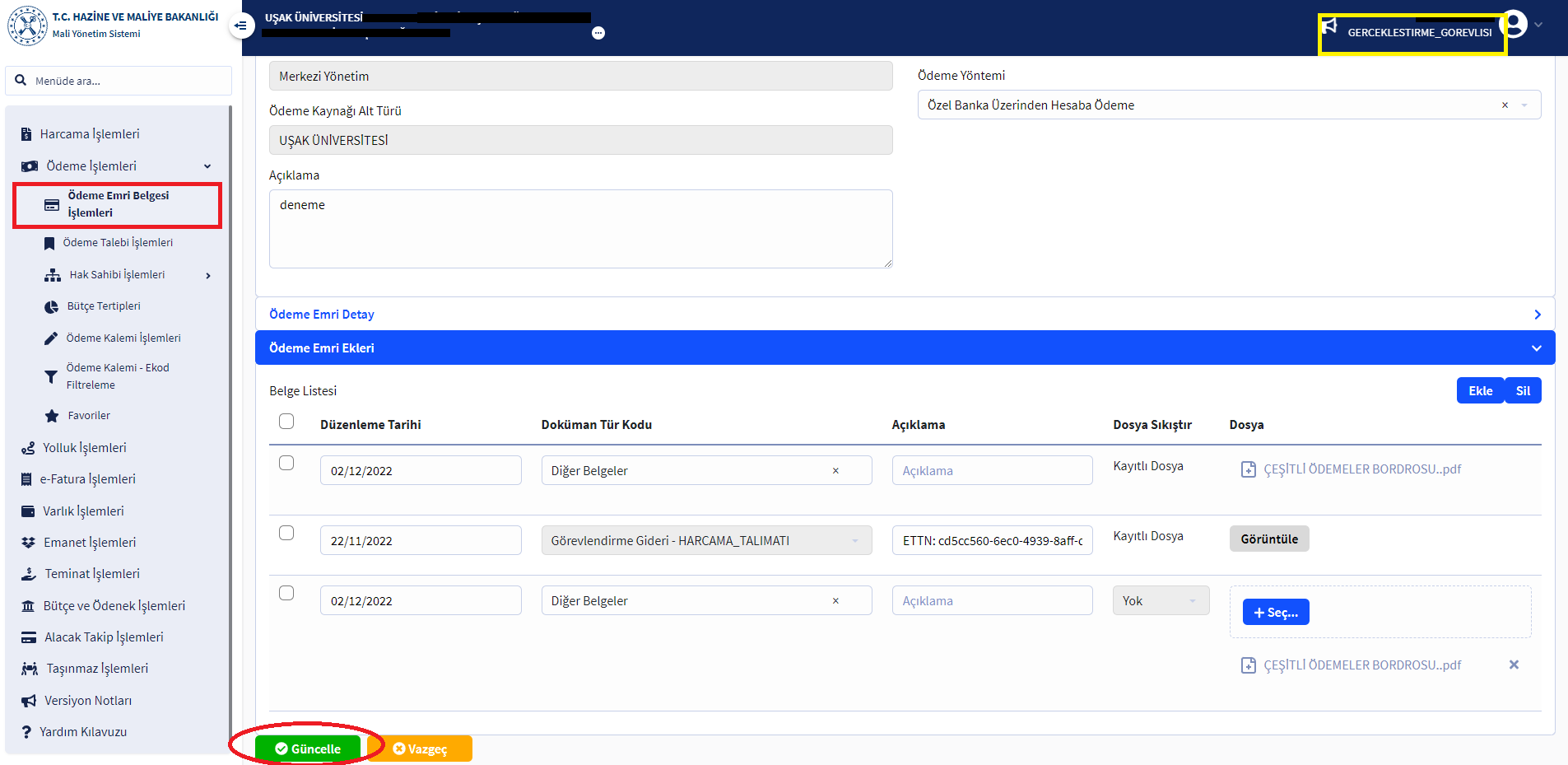 YENİ MYS (MYSV2) EK BELGE EKLEME SÜRECİ
HOŞGELDİNİZ
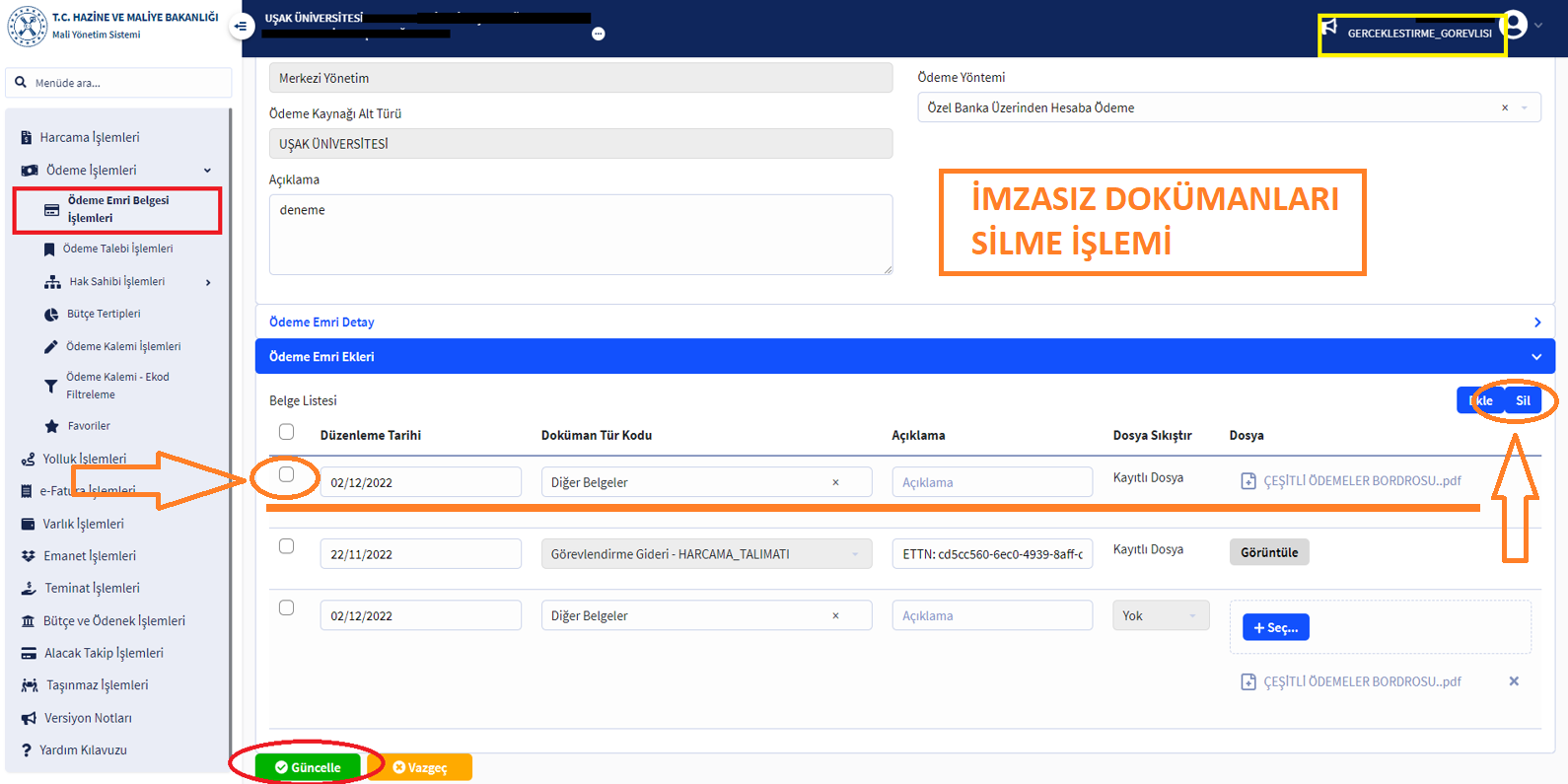 YENİ MYS (MYSV2) EK BELGE EKLEME SÜRECİ
İŞLEMLER BUTONUNA BASILARAK ONAYLAMA İŞLEMİNE DEVAM EDİLİR…

HOŞGELDİNİZ
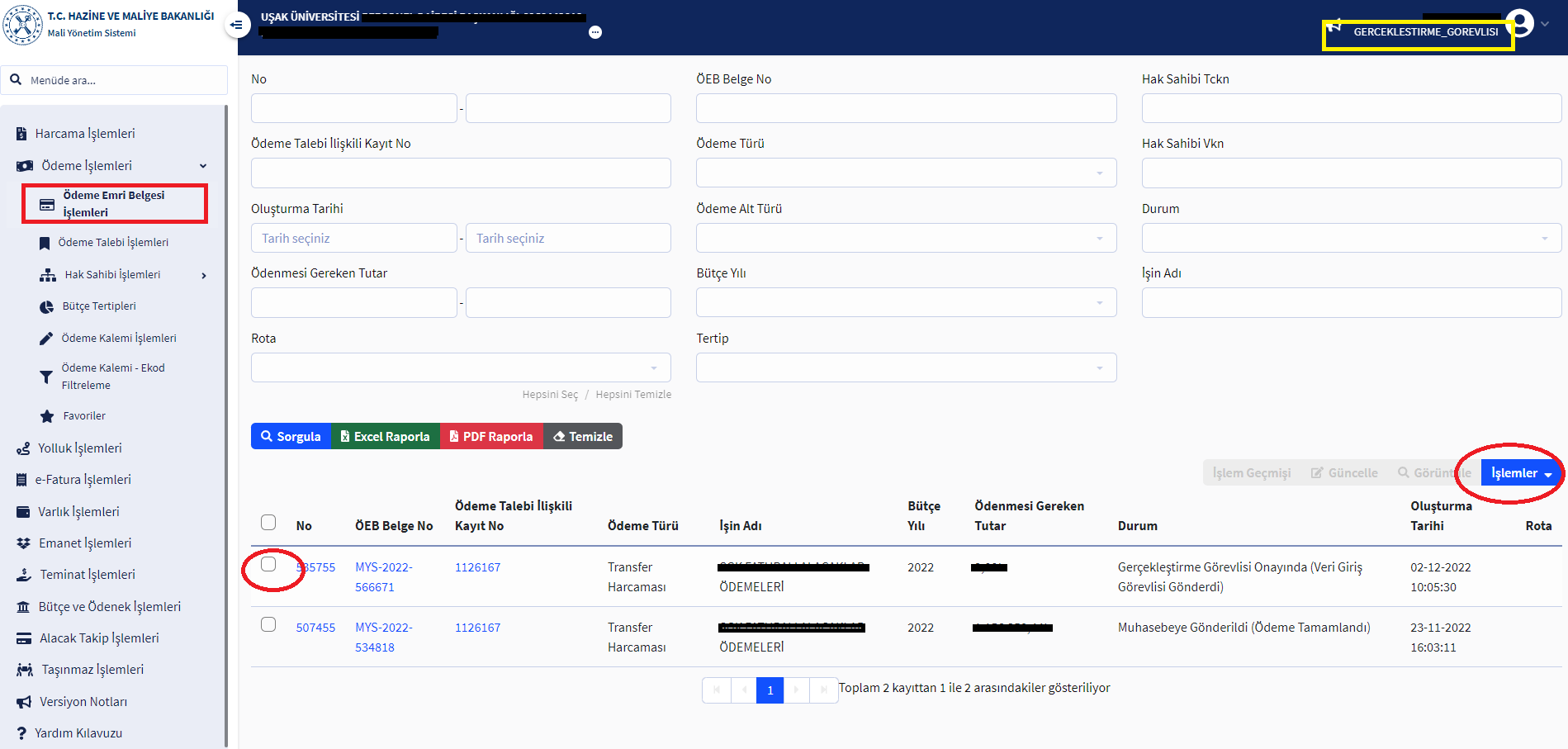 YENİ MYS (MYSV2) EK BELGE EKLEME SÜRECİ
ZAMAN AYIRDIĞINIZ İÇİN TEŞEKKÜR EDERİZ…